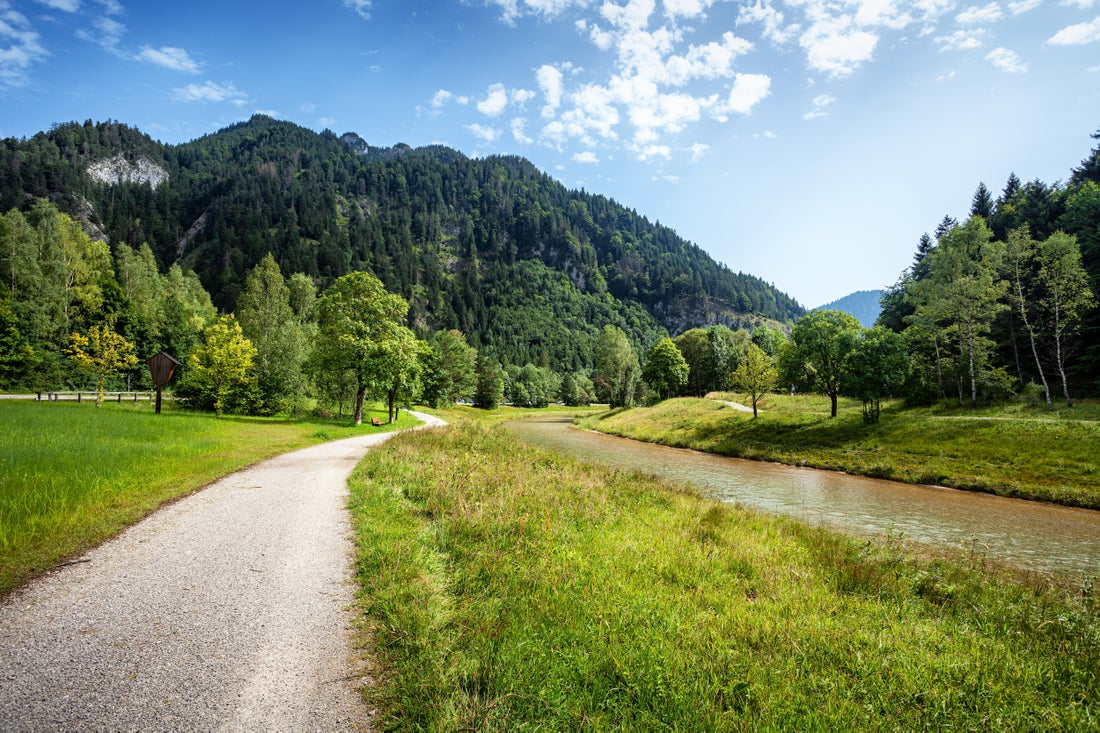 Rural Surface Transportation
Application due:  5/6/2024
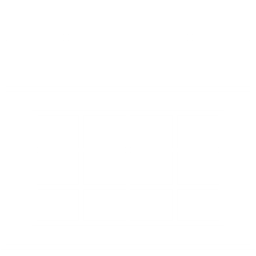 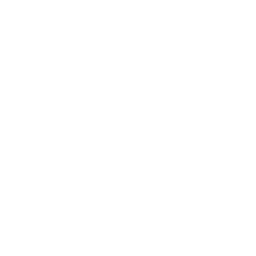 Available funding for 2023: $675MB
Available funding for FY25 and FY25: $780M
Source: https://www.transportation.gov/grants/rural-surface-transportation-grant-program
Document intended to provide insight based on currently available information for consideration and not specific advice
The Rural Grant provides funding to  improve and expand the surface transportation infrastructure in rural areas to increase connectivity, improve the safety and reliability of the movement of people and freight, and generate regional economic growth and improve quality of life.
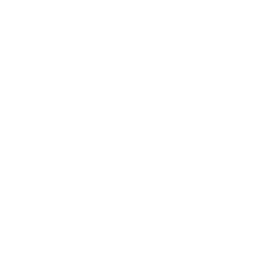 Goals and merit criteria for Rural Surface Transportation Grant:
The objective of the grant is to:
Invest in surface transportation infrastructure projects of national or regional significance and improve/expand infrastructure in rural areas
Support projects that are consistent with the Department’s strategic goals: improve safety, economic strength and global competitiveness, equity, and climate and sustainability 
Project requirements include:
The project is likely to generate national or regional economic, mobility, or safety benefits.
The project will be cost-effective.
The project will contribute to the accomplishment of one or more of the goals described in 23 U.S.C. § 150.
The project is based on the results of preliminary engineering.
The project is reasonably expected to begin construction not later than 18 months after the date of obligation of funds for the project.
Source: https://www.transportation.gov/sites/dot.gov/files/2023-06/MPDG%20NOFO%202023-2024%20Final_0.pdf
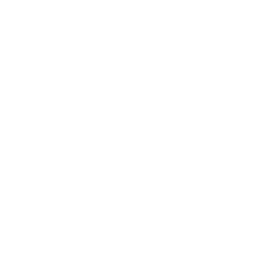 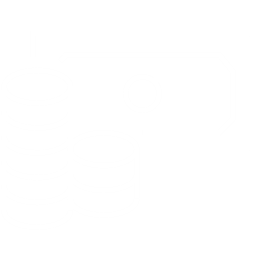 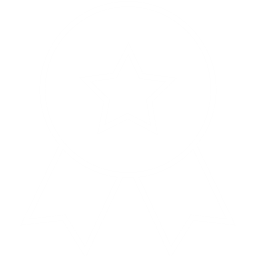 Rural Surface Transportation Grant Details
Rural grants may be used for up to 80% of future eligible project costs, except eligible projects that further the completion of a designated segment of the Appalachian Development Highway System or address a surface transportation infrastructure need identified for the Denali access system program (may apply for up to 100% of project costs). Other Federal assistance may satisfy the non-Rural share requirement for a Rural grant up to 100% of project costs s
Eligible grant uses
i)  Highway, bridge, or tunnel project eligible under National Highway Performance Program
ii) Highway, bridge, or tunnel project eligible under Surface Transportation Block Grant
iii) Highway, bridge, or tunnel project eligible under Tribal Transportation Program
iv) Highway freight project eligible under National Highway Freight Program
v) Highway safety improvement project, including a project to improve a high-risk rural road as defined by the Highway Safety Improvement Program
vi) Project on a publicly owned highway or bridge that provides or increases access to an agricultural, commercial, energy, or intermodal facility that supports the economy of a rural area
vii) Project on a publicly owned highway or bridge that provides or increases access to an agricultural, commercial, energy, or intermodal facility that supports the economy of a rural area
Award amounts1
Average grant size:
2023 Awards:
Previous awards (MI)
2023 Awards:
Previous awards (national)
~300k – 70M
17
1 ($14.4M)
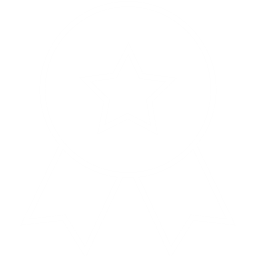 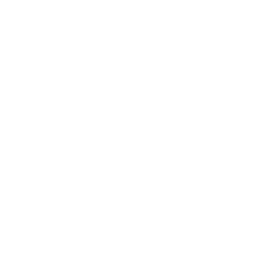 1.	$25 million award minimum
Source: …
Source: https://www.transportation.gov/sites/dot.gov/files/2023-06/MPDG%20NOFO%202023-2024%20Final_0.pdf
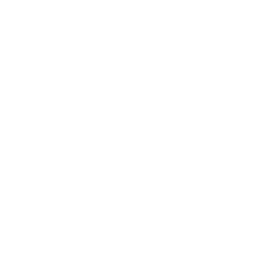 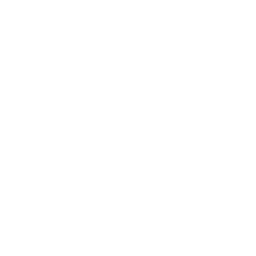 High level requirements to apply for the Rural Surface Transportation grant
Eligible Entities
Key Grant Application Components1
Eligible entities include
States
regional transportation planning organizations
units of local government
Tribal Government
multijurisdictional groups of entities above
Application components:
SF-424
SF-424C
Project Information Form (in Excel template)
Project description
Project Location File
Project Budget, Sources and Uses of Funding
Funding Commitment Documentation
Outcome Criteria Narrative
Project Readiness
Project Requirements
Project Performance Report
Benefit-Cost Analysis Narrative and calculations
Mega Data Plan (if applicable)
Letters of Support (Optional)
Community Benefits Plan (Optional)
Title VI Plan (Optional)
Additional information on application
Eligible project costs include:
Development-phase activities 
Construction, reconstruction, rehabilitation, acquisition of real property
Environmental mitigation
Construction contingencies
acquisition of equipment
Operational improvements
Source: https://www.transportation.gov/sites/dot.gov/files/2023-06/MPDG%20NOFO%202023-2024%20Final_0.pdf
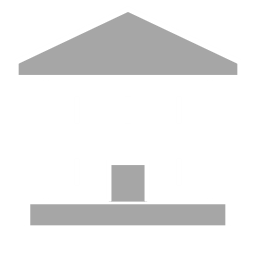 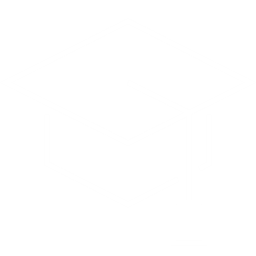 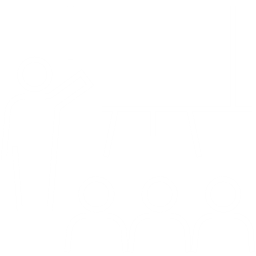 Examples of past winners
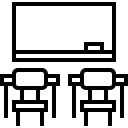 Revitalize West Bay Shore Drive(Grand Traverse and Leelanau Counties, Michigan) - 2023
Applicant: Michigan Department of Transportation
Funding: $14.4M
Project description: The project will make improvements to West Bay Shore Drive. Specifically, the project will restore the surface condition; address drainage issues, including curb and gutter, storm sewer, culverts; replace sidewalks and nonmotorized paths; upgrade sidewalk ramps to Americans with Disabilities Act standards; add a roundabout at the M-72/M-22 intersection; and upgrade the traffic signal at Cherry Bend Road.
Goals and merit criteria addressed: 
The project addresses:
Safety
Equity, Multimodal Options, and Quality of Life
The project will reduce crashes through roadway improvement and the instillation of a roundabout. It will also increase access to pathways and protect non-motorized users through extended and wider sidewalks, improved signage, and enhanced signals.
Northern Maine US 1 Road Improvement Project (Aroostook County, Maine) - 2023
Applicant: Maine Department of Transportation
Funding: $28M 
Project description: This project will reconstruct two sections of US 1 near Frenchville. The first segment is approximately 4.7 miles long, and the second, 2.5 miles away, is approximately 5.7 miles long. The project includes reconstruction of the road, easing pavement and cross slope conditions, adjusting vertical curves to match the existing horizontal alignment, full shoulder reconstruction, drainage and retaining wall improvements, and new tie-ins. 
Goals and merit criteria addressed:  
The project addresses:
State of good repair
Climate Change, Resiliency, and the Environment, and Equity
Multimodal Option
Quality of live
The project will improve access to services for the rural area, including the regional hospital and university in Fort Kent
Highway 210 in Brainerd (Brainerd, Minnesota) - 2023
Applicant: Minnesota Department of Transportation
Funding: $25M 
Project description: This project reconstructs and rehabilitates a four-mile segment of Minnesota Highway 210 (Hwy 210, also known as Washington Street) from Baxter Dr to Pine Shores Rd using a Complete Streets approach. The improvements include but are not limited to: re-decking bridge 5060 over the Mississippi River; ADA and sidewalk upgrades; installation of rectangular rapid flashing beacons (RRFB), traffic bump outs, raised medians, and marked crosswalks; and construction of two roundabouts.
Goals and merit criteria addressed: 
The project addresses:
Safety
This project will construct at least 25 pedestrian refuges in the four-mile segment, in addition to other pedestrian safety improvements. The project is also expected to support growth in tourism and freight mobility in the region.
Source: https://www.transportation.gov/sites/dot.gov/files/2023-12/Rural%20Fact%20Sheets%20FY%202023_2024_0.pdf